Microsoft Outlook 2010
Es un programa de organización ofimática y cliente de correo electrónico de Microsoft, y forma parte de la suite Microsoft Office.

Puede ser utilizado como aplicación independiente o con Microsoft Exchange Server para dar servicios a múltiples usuarios dentro de una organización tales como buzones compartidos, calendarios comunes, etc.
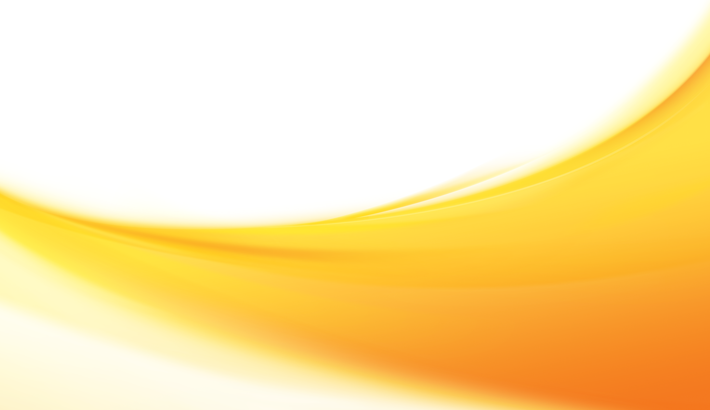 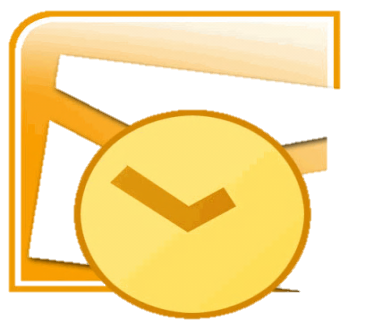 Instructor Walter Stuardo Monterroso Monzón
1
Las cuentas de correo
Para poder manejar nuestros correos electrónicos, lo primero que debemos hacer es conseguir una cuenta de correo de algún servidor de Internet, la cuenta nos la puede facilitar nuestra empresa, la empresa por la que nos conectamos a Internet, puede ser una cuenta GMail, Yahoo!, etc...

Para poder utilizar esta cuenta en Outlook, debemos configurarla en Outlook.
Para crear una nueva cuenta de correo debemos seguir los siguientes pasos:
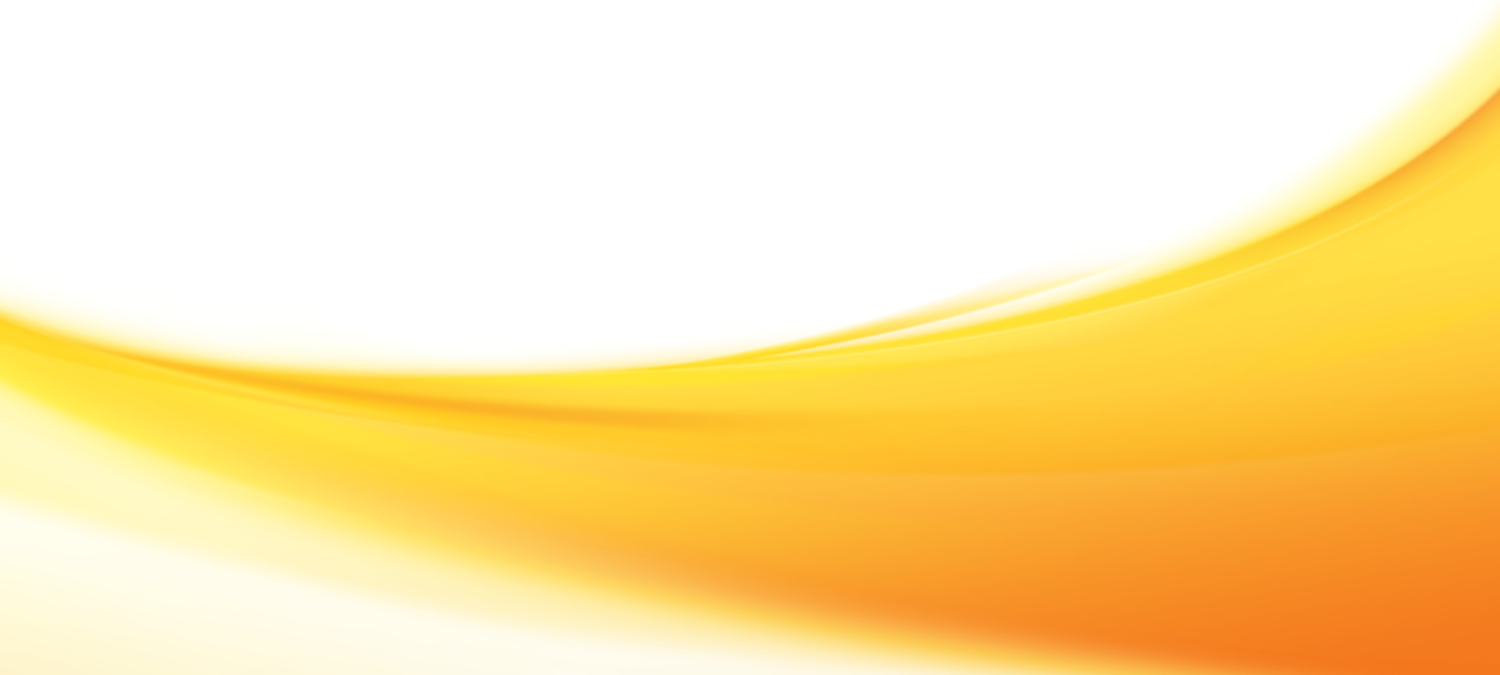 Instructor Walter Stuardo Monterroso Monzón
2
Introducción
Microsoft Outlook es una aplicación de gestión de correo, así como agenda personal, que nos permite la comunicación con miles de personas en todo el mundo a través de mensajes electrónicos.

El correo electrónico tiene las ventajas frente al correo tradicional de ser fácil de utilizar, más barato y mucho más rápido. Por ejemplo puedes redactar una carta para celebrar una fiesta y mandársela en cuestión de minutos a un centenar de amigos sin necesidad de hacer copias de la carta y comprar multitud de sellos, simplemente con redactarla una vez, añadir la lista de contactos y hacer clic en enviar. Así de sencillo y rápido.

Otra de las virtudes del correo electrónico es la posibilidad de mandar no solo texto en el mensaje, sino cualquier otro tipo de información, ya sea imágenes, documentos, archivos de música, aplicaciones, etc. (limitada por el tamaño del buzón de correo contratado con el servidor de correo).

Al igual que una carta convencional hace escalas en distintas oficinas de correo, el correo electrónico (e-mail) hace también escalas de computador a computador hasta llegar al servidor de correo contratado por el usuario. Aunque todo este proceso se hace de forma transparente para el usuario.
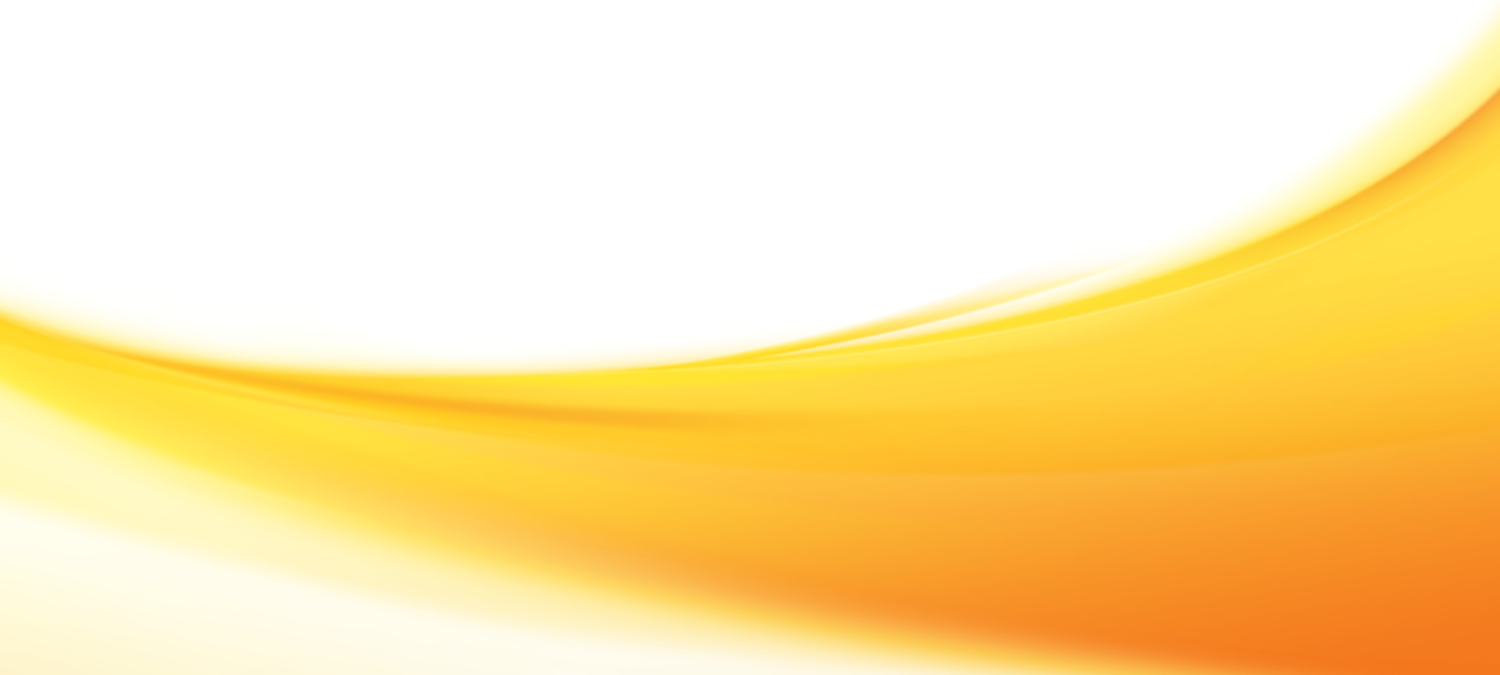 Instructor Walter Stuardo Monterroso Monzón
3
Configurando Outlook GMAIL Video
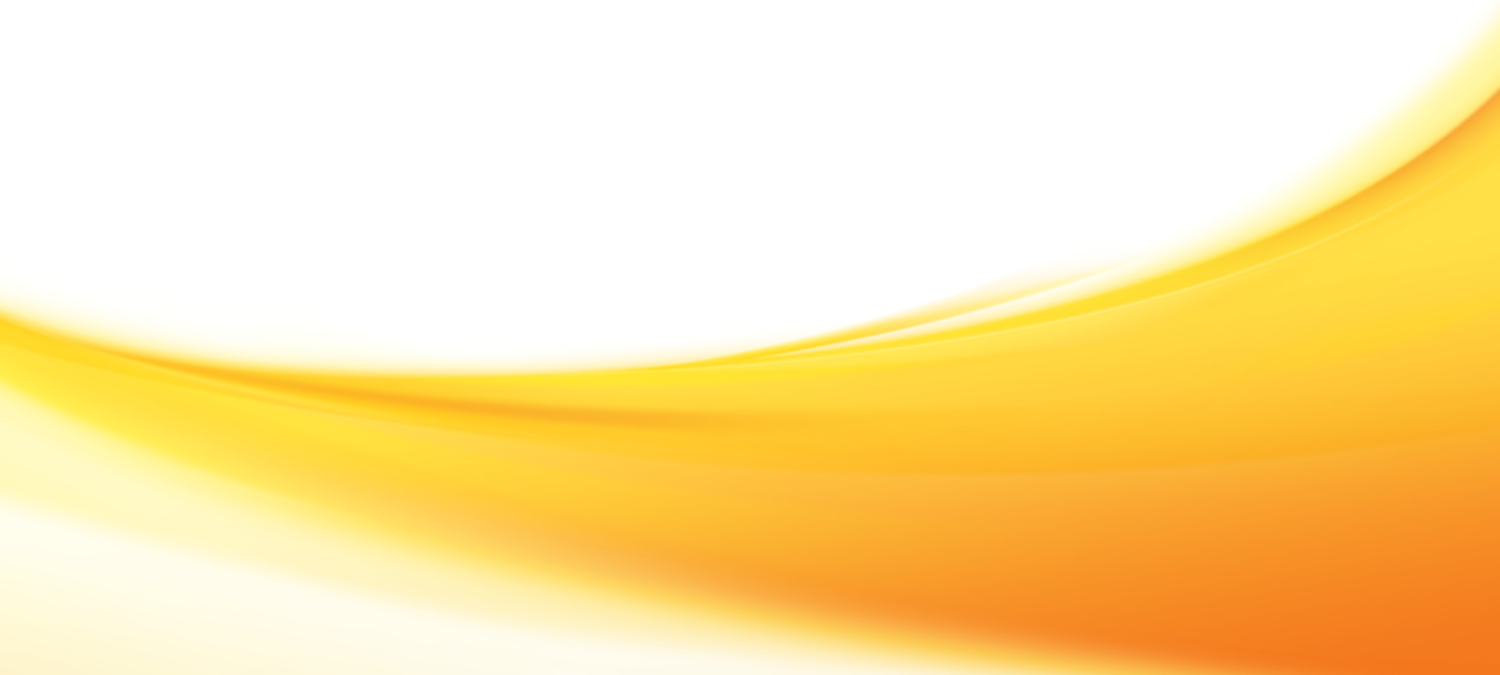 Instructor Walter Stuardo Monterroso Monzón
4
Bibliografía
http://www.ayuda-internet.net/tutoriales/correo/gmail-outlook/index.html

http://www.aulaclic.es/outlook2007/index.htm

http://support.google.com/mail/bin/answer.py?answer=86374

http://office.microsoft.com/es-es/outlook-help/enviar-y-recibir-mensajes-de-texto-sms-HA101823438.aspx#_Toc261416088
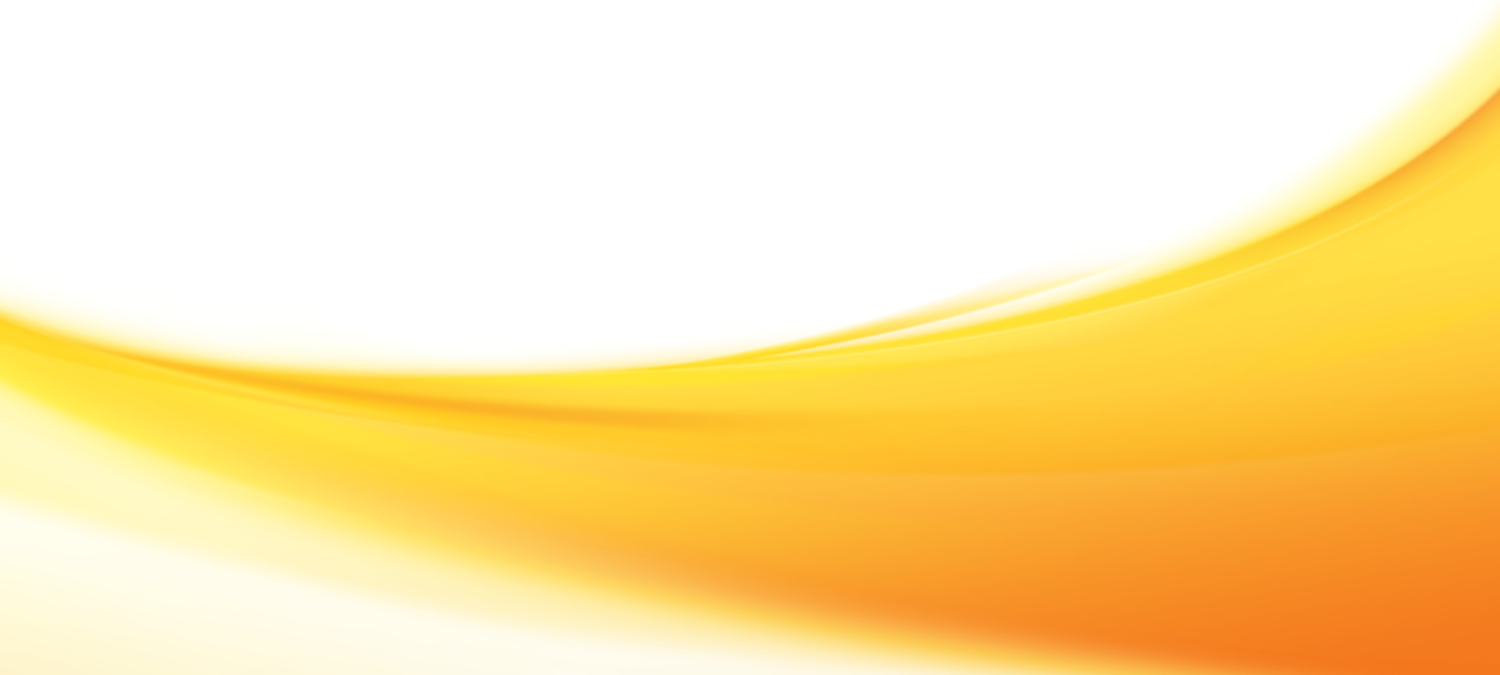 Instructor Walter Stuardo Monterroso Monzón
5